ほなみ通信
Health letter
Vol.68
Take Free
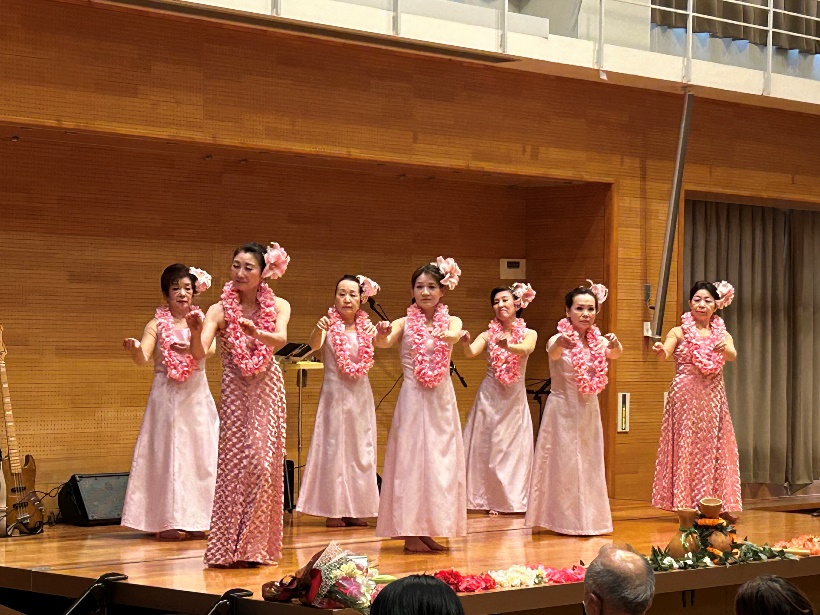 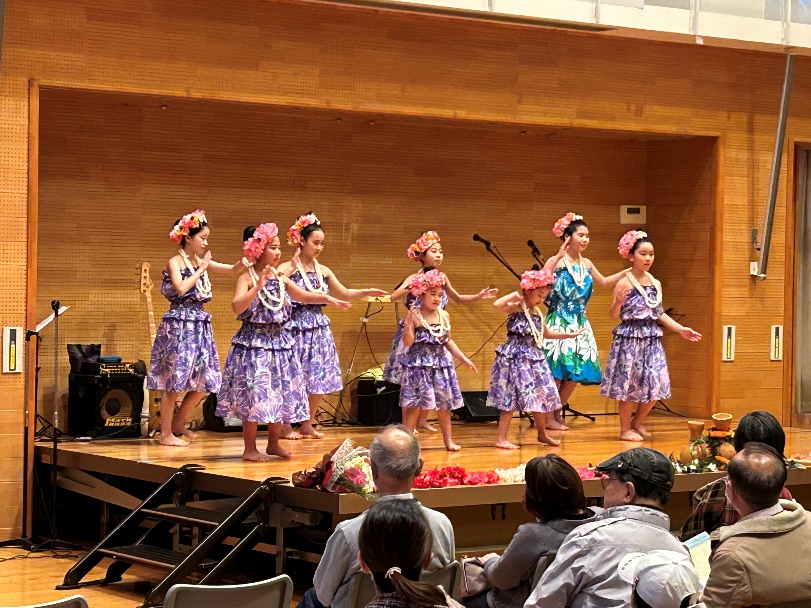 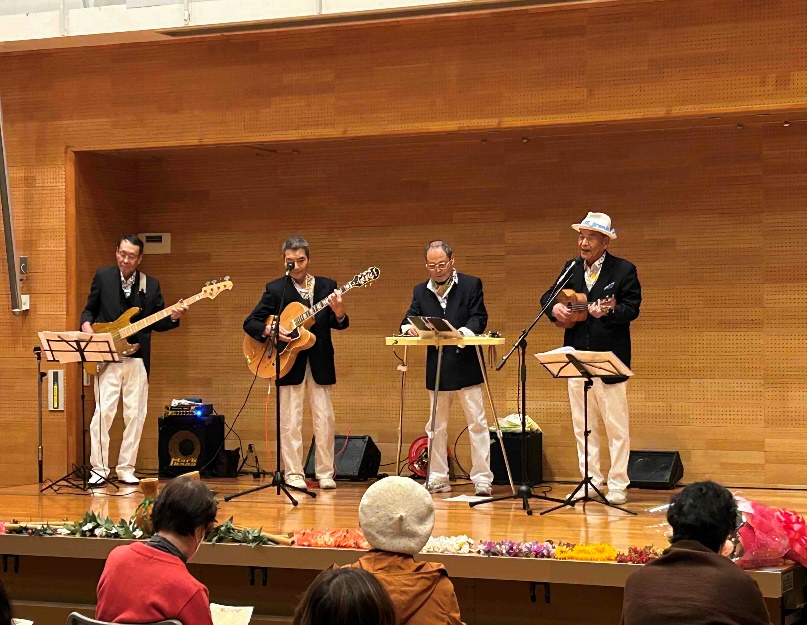 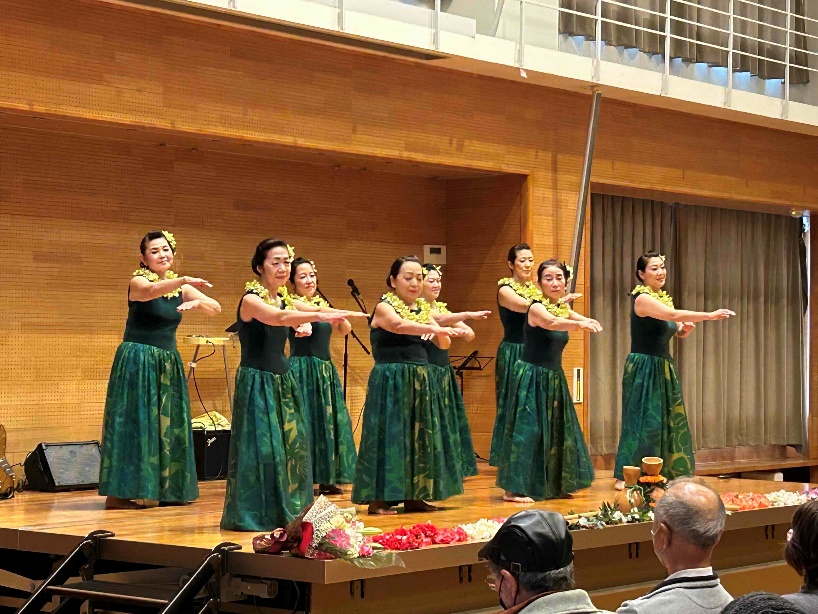 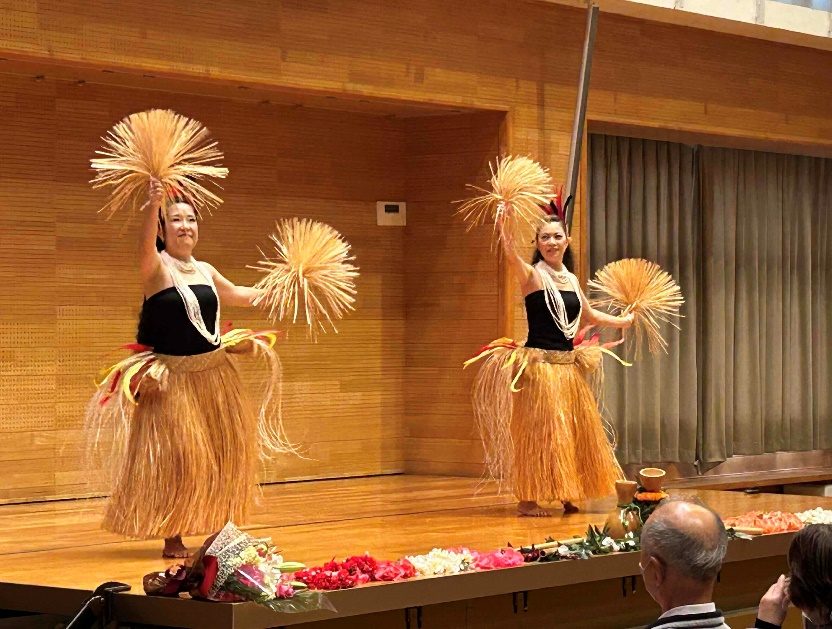 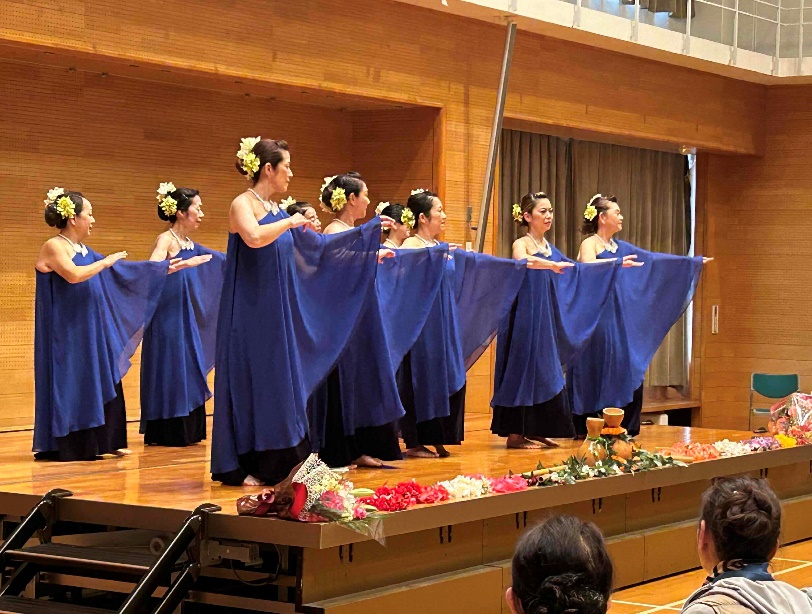 ハワイアン・フラとホノルルハワイアンズ
発表会　2/25
２０２４年
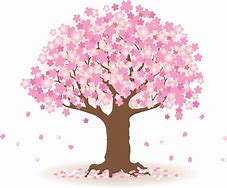 講座・イベントカレンダー
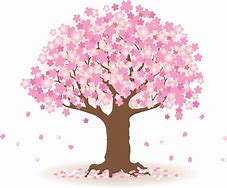 ４
月
講座・イベント一覧
野村芳宏写真展（3/1～3/15）
山野草の会『風』　山野草展示会
　とき：４月１７日（水）～４月２２日（月）
　　※最終日は１５時まで
　場所：エントランスホール
展
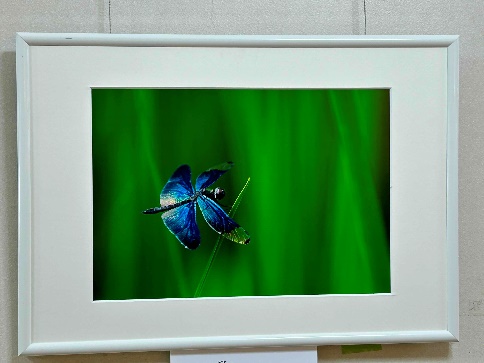 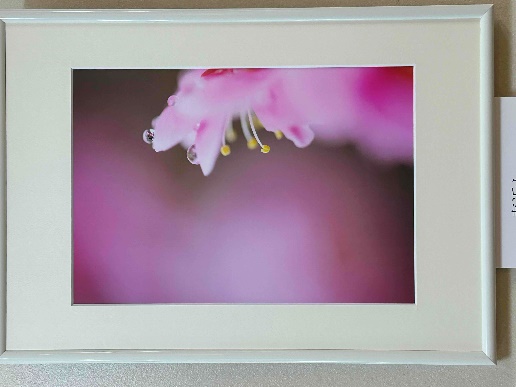 演
◆　ロビーコンサート　◆
Mele　Aloha（メレ　アロハ）
ウクレレ演奏会
とき　４月２１日（日）13時30分～
場所　エントランスホール　　
※コンサート終了後、ウクレレ
無料体験会を開催いたします。詳しくはセンター受付まで
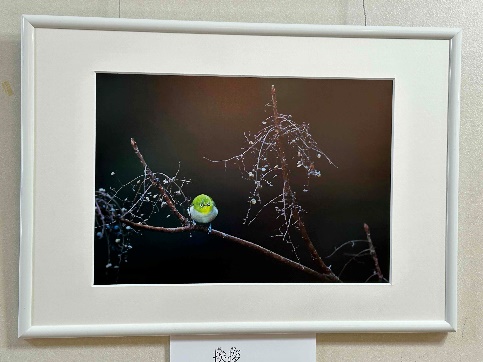 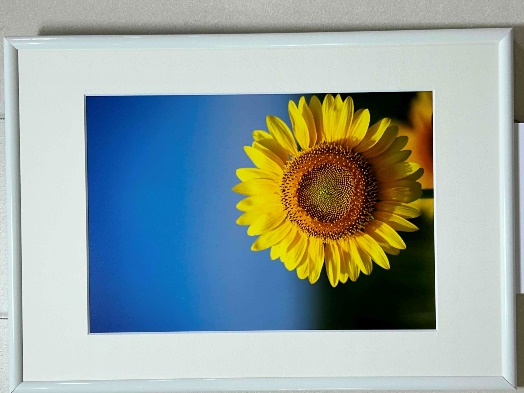 イ
無料健康教室開催❣
　　　とき：４月８日(月）
　時間：１４：００～１６：００
　会場：多目的ホール
　定員：６０名
　協賛：済生会　飯塚嘉穂病院
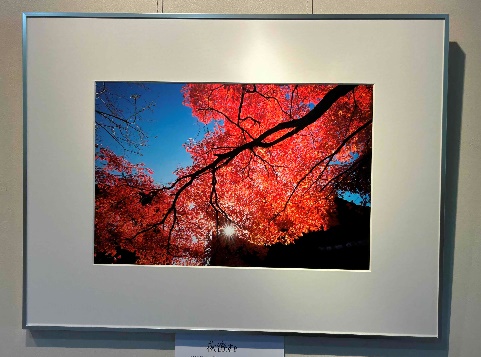 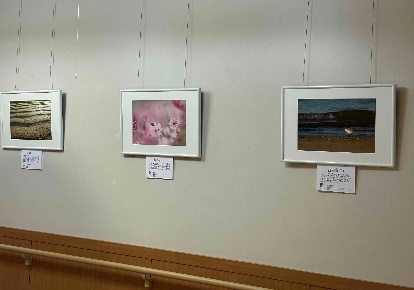 湯
季節の湯
　　よもぎの湯
　　　４月１９日（金）
　　　　ほなみの湯
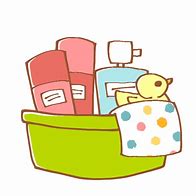 野村芳宏カメラ教室
基礎コース　毎月第１木曜日
中級コース　毎月第３木曜日
各コース　１０時～１２時
②
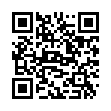 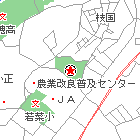 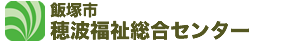 飯塚市穂波福祉
総合センター
ホームページ
［所 　在　 地］〒820－0081　飯塚市枝国402-100
［電 話 番 号］0948-21-6330（代表）
［　Ｆ　Ａ　Ｘ   ］0948-21-6332
［  Ｅ メール  ］iizuka@honami-f.com
［ﾎｰﾑ・ﾍﾟｰｼﾞ］http://honami-f.com

　　指定管理者　㈱トキワビル商会
利用時間/
トレーニングルーム　    午前９時～午後９時
浴室　　　　　　　　         午前１０時～午後９時
大広間・生涯学習室 ・
研修室・多目的ホール　午前９時～午後10時